Социально-экономическая эффективность профилактических вмешательств
Анна Васильевна Концевая, д.м.н.

 руководитель лаборатории 
ФГБУ «Государственный научно-исследовательский центр профилактической медицины» МЗ РФ

Вологда 15 февраля 2017
Экономические аргументы в пользу инвестиций в профилактику ХНИЗ
Экономический ущерб
заболеваний и факторов риска
Экономический эффект профилактических вмешательств
ХНИЗ и их факторы риска являются причиной потерь здоровья, жизни и денег
Инвестиции в здоровье людей
Улучшение здоровья в пределах готовности платить за 1 QALY
(лечение)
Возврат инвестиций
(многие профилактические меры)
Этот ущерб можно снизить
2
Экономический ущерб сердечно-сосудистых заболеваний в РФ (или «стоимость бездействия»)
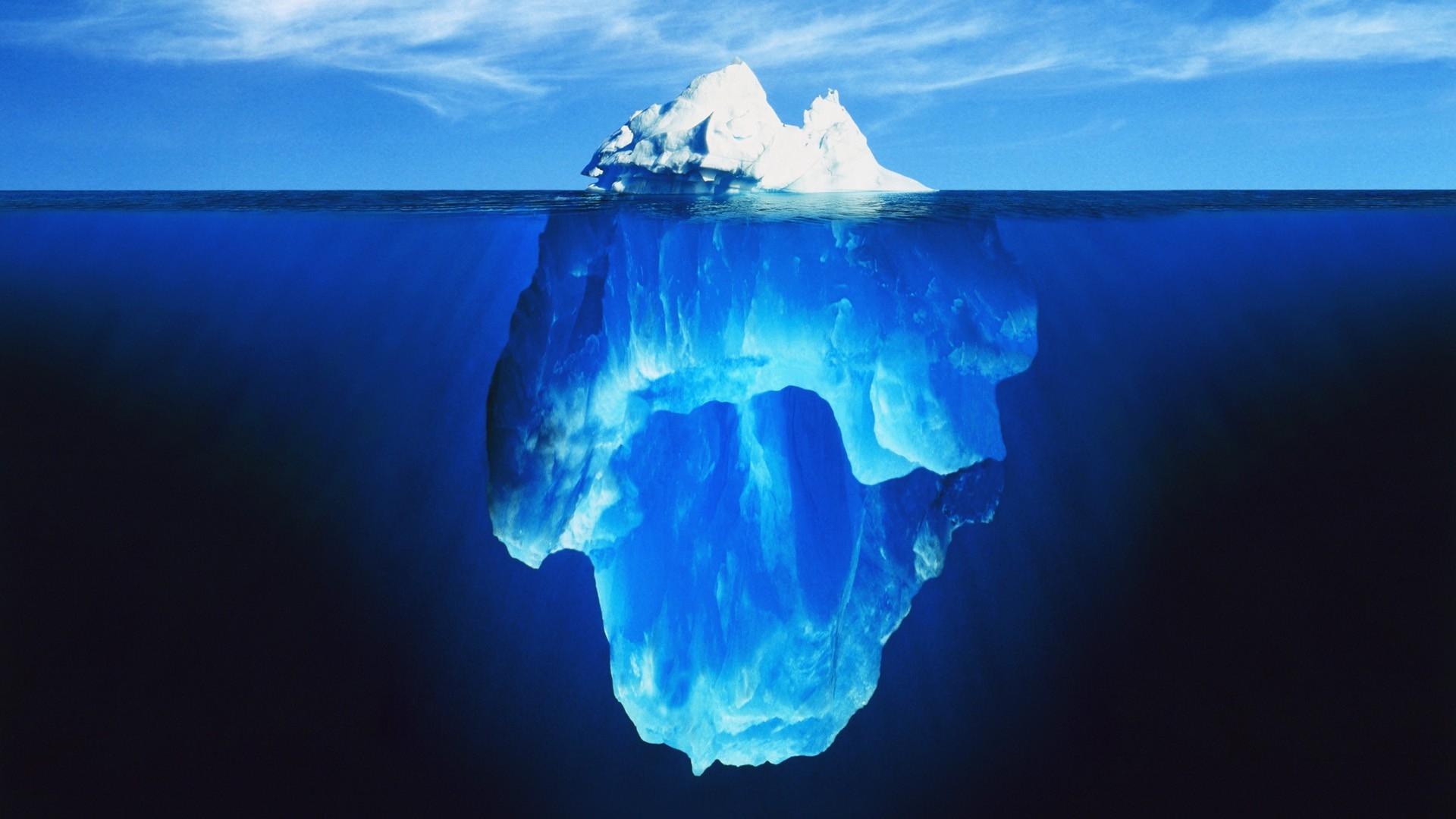 Прямые затраты системы здравоохранения
21,3%
Млрд. руб.
Потери в экономике
78,7%
Экономический ущерб сердечно-сосудистых заболеваний в РФ эквивалентен 3% ВВП. 
Затраты системы здравоохранения – это лишь «вершина» айсберга и основные экономические потери обусловлены преждевременной смертностью
Оганов Р.Г,  Концевая А.В. И др. КВПиП, 2013
Потери глобального/мирового ВВП ассоциированные факторами риска и вооруженными конфликтами
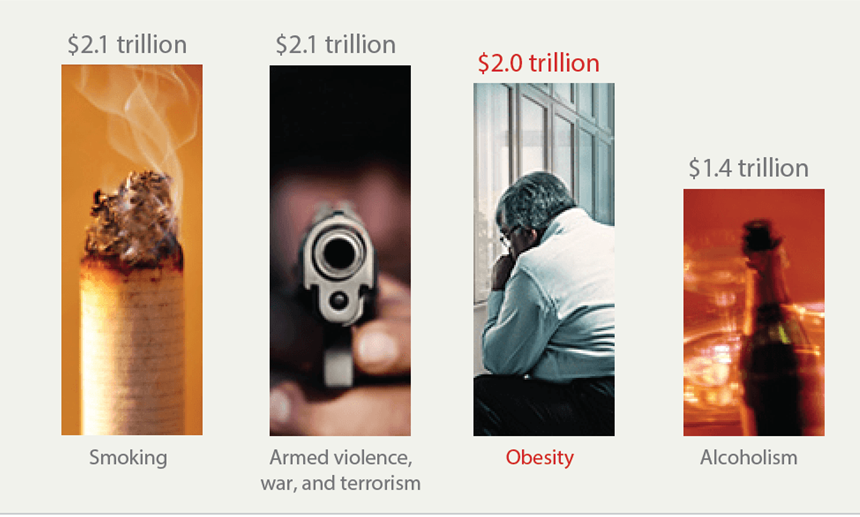 McKinsey Global Institute. Overcoming obesity: An initial economic analysis, 2014
4
Дисбаланс инвестиций в  здоровье
Детерминанты здоровья
Затраты системы здравоохранения
Профилактика 4%
Другое  8%
Социально-
экономические 
факторы 40%
Медицинские услуги
/лечение
88%
Образ жизни
30%
Окружающая среда 
10%
Генетика 10%
OECD, EU, 2014
5
Три основных сегмента профилактики
Какова эффективность мер?
Как быстро развивается эффект?
Какие меры обладают наибольшей доказательной базой и наиболее эффективны?
Кто инвестирует средства? Чей бюджет?
Какие меры обладают наибольшей экономической целесообразность? И за какой период?
Какие аргументы использовать для увлечения доступности инвестиций?
6
Эффекты медицинских/профилактических вмешательств с глобальных позиций
Sanders, GD. Recommendations for Conduct, Methodological Practices, and Reporting of Cost-effectiveness Analyses Second Panel on Cost-Effectiveness in Health and Medicine. JAMA. 2016;316(10):1093-1103. doi:10.1001/jama.2016.12195
“Best buys” популяционной профилактики
“Best buys” – меры, эффективность которых, в том числе экономическая, не вызывает сомнений в странах со всеми уровнями дохода
From Burden to “Best Buys”: Reducing the Economic Impact of Non-Communicable Diseases in Low- and Middle-Income Countries, World economic forum, WHO,  2011
8
Запрет курения в общественных местах: значимый эффекты в течение года
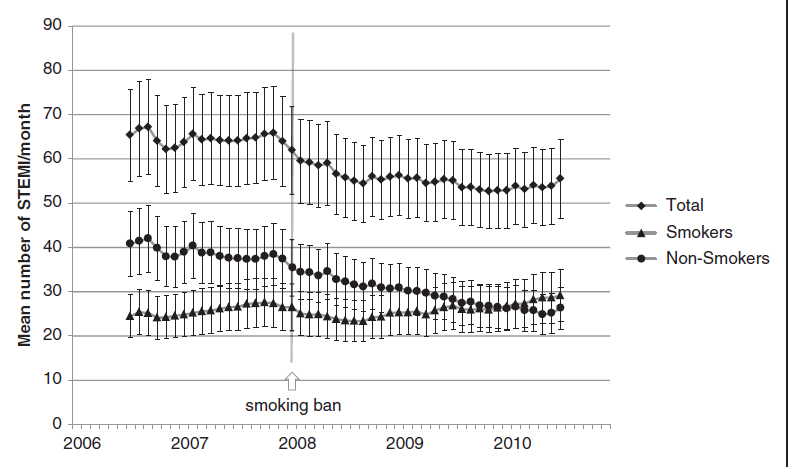 Запрет курения в общественных местах – мало затратная профилактическая мера, которая практически сразу приводит к сокращению дорогостоящих госпитализаций при ИМ
Schmucker J  et al. Smoking ban in public areas is associated with a reduced incidence of hospital admissions due to ST-elevation myocardial infarctions in non-smokers. Results from the Bremen STEMI Registry. Postgrad Med J. 2015 Sep;91(1079):492-6.
9
Повышение налогов как профилактическая мера в отношении нездорового питания
Using price policies to promote healthier diets, WHO 2015
10
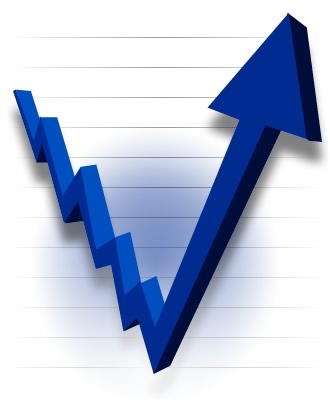 Популяционная профилактика в масштабах британской популяции
Снижение риска сердечно-сосудистых заболеваний на 1%
в масштабах популяции
Экономия 30 млн. фунтов стерлингов в год
за счет снижения затрат системы здравоохранения
Предотвращение  30 000 сердечо-сосудистых 
событий
Законодательное ограничение потребление соли до 3 г день
Экономия 40 млн. фунтов стерлингов в год
за счет снижения затрат системы здравоохранения
Законодательное ограничение содержания транжиров в готовых продуктах 
до 0,5% от общей калорийности
Сохранение 570 000 лет жизни
Экономия 230  млн. фунтов стерлингов в год
за счет снижения затрат системы здравоохранения
Barton Р. Effectiveness and cost effectiveness of cardiovascular disease prevention in whole populations: modelling study. BMJ 2011;343:d4044 doi: 10.1136/bmj.d4044
[Speaker Notes: Любое  популяционное вмешательство, позволяющее достичь небольшого снижения факторов риска позволят не только улучшить состояние здоровья, но и достичь существенной экономии затрат системы здравоохранения. В Британском исследовании проведено моделирования экономического эффекта комплекса популяционных профилактических мер, направленных на снижение сердечно-сосудистого риска.
Показано, что снижение риска всего на 1% в масштабах популяции привело бы к снижению затрат системы здравоохранения в масштабах всей Великобритании на 30 млн. фунтов стерлингов в год.
Отдельный анализ такой мер, как ограничение потребления соли за счет законодательным мер до 3 г в день привело бы к снижению частоты сердечно-сосудистых событий на 30 000 в год. А экономия затрат системы здравоохранения составила бы 40 млн. фунтов стерлингов в год.
Наибольший экономический эффект в популяционных масштабах имели бы законодательные меры по ограничению содержания трансжиров в готовых продуктах и полуфабрикатов (не более 0,5% от общей калорийности). Это привело бы с сохранению 570 000 лет жизни. Экономия затрат составила бы 230 млн. фунтов стерлингов в год.]
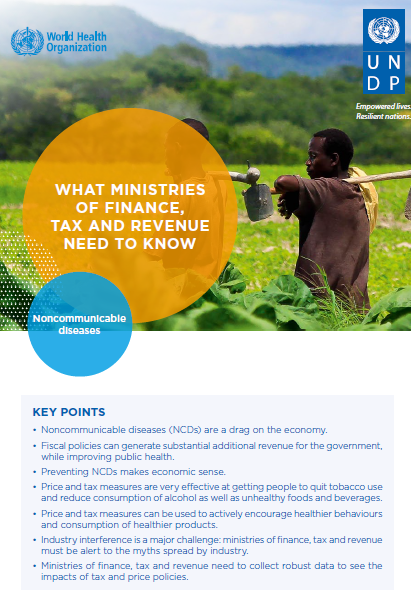 ХНИЗ тормозят развитие экономики

Увеличение налогов на нездоровый образ жизни 

способствует увеличению налоговых сборов и улучшению здоровья населения

Профилактика ХНИЗ целесообразна с экономической точки зрения
12
Заболевания и их факторы риска, значение для работодателя
Заболевания и факторы риска
Потеря квалифицированных работников в случае преждевременной смерти и инвалидизиующих заболеваний
Абстенизм – отсутствие
работника по причине временной нетрудоспособности
Презентизм – снижение производительности труда  при наличии работника на рабочем месте
Затраты на медицинское обслуживание работников
Снижение выработки продукции
и ухудшение экономических показателей работы предприятия
Экономический эффект профилактики на рабочем месте для работодателя
Снижение экономического ущерба работодателя при внедрении программ оздоровления
Возврат на инвестиции в программы оздоровления на крупнейших предприятиях США
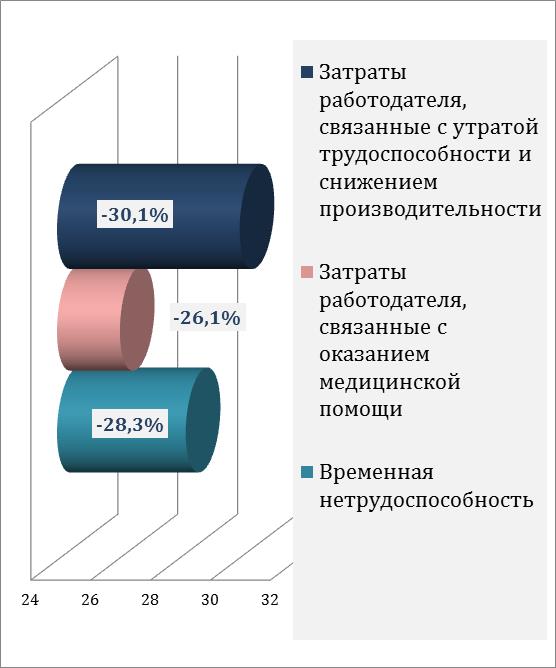 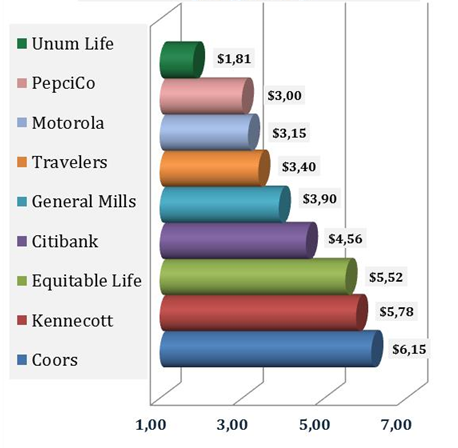 Источник: Chapman LS. Meta-Evaluation of Worksite Health Promotion Economic Return Studies: 2012 Update
Эффективность программы управления здоровьем персонала в АК «Русал»: существенное снижение временной нетрудоспособности
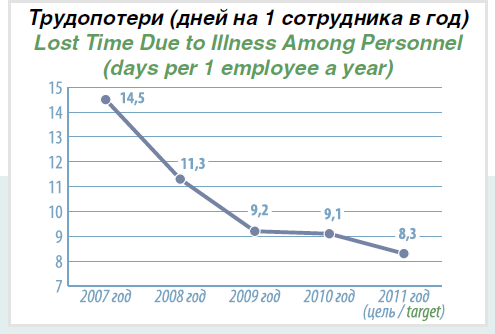 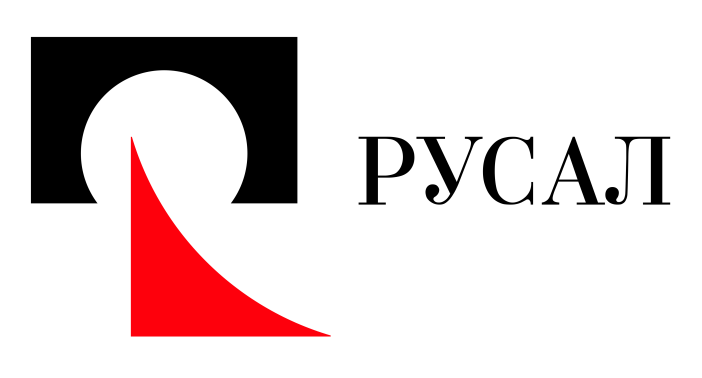 Сборник корпоративных практик «Здоровье на рабочем месте», РССП, Москва 2011
Экономический эффект программы первичной профилактики на рабочем месте (авиационное НИИ): 
затраты, ассоциированные с ССЗ и ФР
В группе вмешательства затраты сократились как за счет сокращения ВН,
так и за счет сокращения обращений за медицинской помощью
Медицинский услуги в отношении НИЗ, характеризующиеся высокой экономической эффективностью
Implementation tools: package of essential noncommunicable (PEN) disease interventions for primary care in low-resource settings. WHO 2013
Экономическая целесообразность профилактических вмешательства: анализ проведенный Medicare
Chambers JF. Medicare’s use of cost-effectiveness analysis for prevention(but not for treatment). Health policy, 2015
Достижение целевых уровней АД: экономический анализ рекомендаций по АГ 2014 года (США), лица без сопутствующих ССЗ
Промежуточное значение
(ICER≥50 000 and <150 000$)
Экономия затрат
Экономически целесообразно
(ICER<50 000$)
Экономически нецелесообразно
(ICER≥150 000
Учены затраты медикаментозную терапию и визиты к врачу
Moran A.E, M.D., Odden M.S., Thanataveerat A. Cost-Effectiveness of Hypertension Therapy According to 2014 Guidelines. N Engl J Med 2015;372:447-55.
Диспансеризация в Российской Федерации: пример расчетов краткосрочной экономической эффективности для Министерства здравоохранения (2014)
Просто рассчитать, 

Можно посчитать сразу после проведения программы, 

Можно продемонстрировать относительную экономическую эффективность для разных вмешательства

Затраты на выявления 1 случая рака не малые, но если сравнить их с затратами на лечение 3 и 4 стадии рака (3-4 млн. руб), то они не такие высокие.
Диспансеризация в Российской Федерации: моделирования экономической эффективности для Министерства здравоохранения(2014)
Диспансеризация в Российской Федерации (2014)
Рекомендованный ВОЗ порог готовности платить  (3 ВВП на душу населения)
Заключение
Имеется убедительная доказательная база экономической эффективности профилактических мер.
Коррекция факторов риска на популяционном уровне во многих случаях характеризуется возвратом инвестиций.
Необходимо широкое информирование лиц, принимающих решения и работодателей об экономической эффективности профилактики
23
Спасибо за внимание!
Концевая Анна Васильевна
koncanna@yandex.ru